PSİKOSOSYAL KORUMA ÖNLEME ve KRİZE MÜDAHALE TOPLANTISI
NEDEN BURDAYIZ?
Farklı eğitim kademelerinde öğrenim gören öğrencilerimizi mutlu, başarılı, çevresiyle uyumlu, sosyal becerileri gelişmiş, kişilik sahibi bireyler olarak yetiştirmek için,
Çocukları örseleyen olumsuz durumlarla sistemli olarak mücadele etmek, koruyucu tedbirleri geliştirmek, olası kriz durumlarında nasıl bir yol izleyeceğimizi belirlemek için buradayız.
[Speaker Notes: Farklı eğitim kademelerindeki öğrencilerimizin mutlu, başarılı, çevresi ile uyumlu, sosyal becerileri gelişmiş kişilik sahibi bireyler olarak yetişmeleri öncelikle tüm eğitim personelinin görevidir. 
Çocukların örselenmesi her toplumda yaygın olarak görülmektedir. Bu durum fizik ve ruh sağlığı zedelenmiş bir neslin yetişmesine neden olmaktadır. Bu nedenle bireylerin ve toplumun sağlığı açısından örseleyici yaşam olaylarının etkilerinden bireylerin korunması gerekmektedir.]
DAYANAKLARIMIZ VE YOL HARİTAMIZ
Başbakanlık,
   9 Ocak 1997 gün 22872 sayılı “ Kriz Yönetim Merkezi” Yönetmeliği  
      Milli Eğitim Bakanlığı,
 Rehberlik Hizmetleri Yönetmeliği, 
1999/2505  Afetlerde Uygulanacak Rehberlik ve Psikolojik Danışma  Hizmetleri Yönergesi 
2001/83 Sayılı Genelge,
2002/11 sayılı “Psikososyal Müdahale Hizmetleri” konulu genelgesi,
2006/26 sayılı “Okullarda Şiddetin Önlenmesi” konulu genelgesi,
[Speaker Notes: Yaşamın travmatik/ zorlu olaylarını yaşayan öğrencilerimize destek sağlamak amacıyla Mili Eğitim Bakanlığı Özel Eğitim ve Rehberlik Hizmetleri Genel Müdürlüğü bünyesinde “Psikososyal Müdahale Hizmetleri Birimi” oluşturulmuştur. Bu birim ve yerel düzeyde oluşturulan birimlerce tüm doğal afetler, yangın, istismar, intihar, ihmal, şiddet gibi yaşamın travmatik/zorlu olaylarına psikososyal destek sağlanmaktadır. Bakanlık ve ilgili Genel Müdürlük tarafından düzenlenen eğitimlerde yetiştirilen eğitimciler olası olaylara karşı ve gelişen olaylarda gerekli çalışmaları yapmak üzere ihtiyaç duyulan bölgelerde psikososyal çalışmalar yapmakta ve o bölge çalışanlarına gerekli eğitimleri vermektedir.]
TRAVMA NEDİR
Yaşamı süresince her birey, kaçınılmaz olarak, baş etmesi gereken sayısız olay ya da durumla karşılaşmaktadır.

Yaşamımız boyunca ortaya çıkan sorunların çoğunun üstesinden sağlıklı bir biçimde geliriz.

Yaşadığımız olay ve durumların bir kısmı ise yaşamımızı belirgin bir biçimde olumlu/olumsuz etkiler.
TRAVMA NEDİR
Bireyin varlığını doğrudan tehdit eden, tüm yaşamını altüst eden,ani olarak ortaya çıkan ve korku veren her yaşantı travma olarak tanımlanır.
TRAVMALAR  BERABERİNDE 
                           KRİZ    
             DURUMLARINIDA GETİRİR.
KRİZ NEDİR
Bir bireyin, bir grubun, örgütün ya da topluluğun normal işlevlerini yerine getirmesini engelleyen, acil ilgi ve çözüm gerektiren, hafife alınamayan sıra dışı, beklenmeyen bir durum ve ani değişikliktir. 
Bir öğrencinin, sınıfın, okulun,öğretmenlerin programlarını engelleyen, acil ilgi ve çözüm bekleyen, tolere edilemeyen,ani gelişen sıradışı olaylardır.
KRİZİN NİTELİKLERİ
Başlangıçları anidir
Beklenmedik olaylardır
Acil durum niteliği taşır
Çok sayıda insanı aynı anda etkileyebilir

     Tehlikeli olduğu kadar daha iyi bir işlevsel yaşam için fırsat sayılabilir
Eğitim Kurumlarında Meydana Gelebilecek Olası Kriz Durumları
Servis kazaları,
Öğrencilerden ve öğretmenlerden birinin ölümü, 
İntihar,
Göç,
Cinsel istismar,
Kavga ve saldırılar,
Cinayet,
Rehin alma,
Bombalı saldırılar,
Doğal afetler…. vb.
BİR KRİZ OLDUĞUNDA OKULDA NELER OLUR
Okulun normal işleyişi bozulur veya duraksar
Krizin şiddetine bağlı olarak öğrenci ve öğretmenler günlük etkinliklere devam etme gücünü kendilerinde bulamazlar
Kriz tepkileri herkes tarafından yaşandığı için kişiler birbirlerine yardım etme becerilerine sahip olamayabilirler.
Okulda istekleri karşılanması gereken  veli, medya, üst yöneticiler gibi  baskı unsurları vardır,
Can kaybı varsa bu durumla baş etmek gerekir,
Okulda hem kendimize hem de sorumluluğumuz gereği öğrenci ve velilerimize destek olmak zorunda kalırız,
İkincil krizleri önlemek için tedbirler almak gerekir 
Acil yardım çalışmaları başlatmak gerekir.
Krize Doğru Müdahale İçin
Her tür ve kademede  Psikososyal Koruma Önleme Krize Müdahale Ekiplerinin kurulması,
Ekiplerin görevlerinin belirlenmiş olması
Kriz türüne göre etkili bir programın oluşturulması ve işletilmesi gerekir.
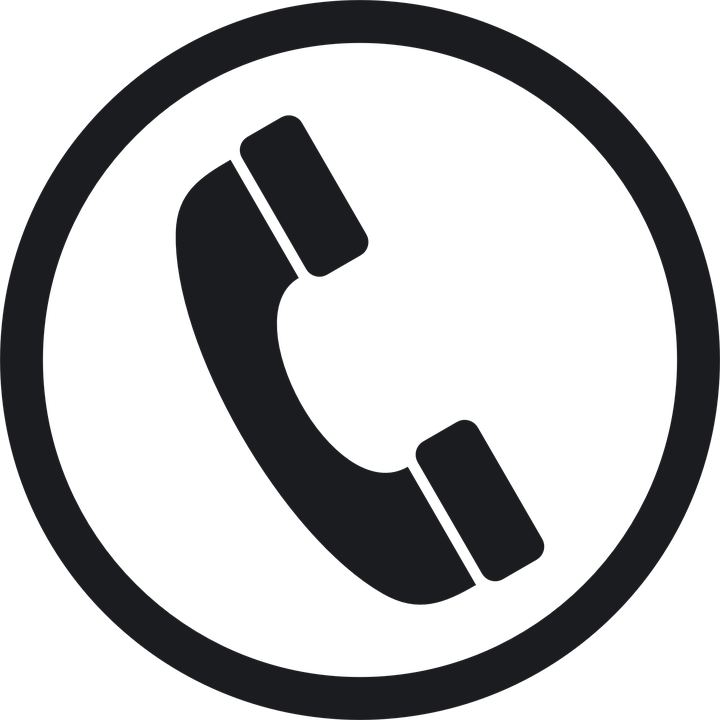 KRİZ MÜDAHALE DÜZEYLERİ
TEMEL MÜDAHALE: Bir krizin oluşmasını engelleyen etkinlikler
İKİNCİ DERECEDE MÜDAHALE: Bir kriz meydana geldikten sonra etkilerini en aza indirmek için yapılan etkinlikler
ÜÇÜNCÜ DERECEDE MÜDAHALE: Kriz sonrası uzun süreli (krizi takip eden aylarda, haftalarda, yıllarda) yapılan etkinlikler.
İKİNCİ DERECEDE MÜDAHALE
Yaşanan travma ve oluşan kriz durumunun sistemin normal etkilerini bozması ile başlayan sürecin normalleştirilmesi ve etkilerinin en aza indirilmesi için yapılan çalışmaları kapsar. 


   İLÇE PSİKOSOSYAL KORUMA ÖNLEME VE MÜDAHALE EKİBİ BU AMAÇLA OKULLARIMIZA DESTEK OLMAK İÇİN OLUŞTURULMUŞ BİR EKİPTİR.
İlçe Psikososyal Koruma Önleme ve Krize Müdahale Ekibi
İlçe Milli Eğitim Müdürlüklerinde; özel eğitim ve rehberlik 
     hizmetlerinden sorumlu şube müdürü başkanlığında,
Varsa Rehberlik ve Araştırma Merkezi Müdürü ve rehberlik hizmetleri bölüm başkanı, 
Her eğitim kademesinden en az birer rehberlik öğretmeninden oluşur.
     
      Öncelik psikososyal müdahale eğitim almış, bu konuda eğitim ve uygulamalara katılmış personele verilir.
İlçe Psikososyal Koruma Önleme ve Krize Müdahale Başkanı’nın Görevi
İlçe Psikososyal Koruma Önleme ve Krize Müdahale Ekibi üyelerini göreve çağırır.
İlgili birimlere bilgi akışını sağlar.
İlçe Psikososyal Koruma Önleme ve Krize Müdahale Ekibinin görevlerini uygun koşullarda yapabilmesi için gerekli iletişim ve materyalleri sağlar.
Ekibin krize müdahale çalışmaları esnasında iş sağlığı ve güvenliği yasası kapsamında gerekli tüm önlemleri alır. (Ulaşım, güvenlik, özlük hakları v.b.)
İlçe Psikososyal Koruma Önleme ve Krize Müdahale Ekibinin çalışmalarını izler, ekip üyeleri ile çalışma alanının sorumluları arasında gerekli koordinasyonu sağlar.
Uygulanacak müdahale planı doğrultusunda ikincil krizleri önlemeye yönelik önlemleri belirler ve ilgili birimlere bilgi verir.
İlçe Psikososyal Koruma Önleme ve Krize Müdahale Ekibi’nin Görevleri:
İlçe Psikososyal Koruma Önleme ve Krize Müdahale Ekibi Başkanı her yıl Eylül ayının ilk haftası içinde ekip üyelerini belirler.
Eylül ayının ikinci haftası içinde İlçe Psikososyal Koruma Önleme ve Krize Müdahale Ekibi toplanarak görev dağılımını yapar.
Koordinasyonu RAM müdürü sağlar.
Bir önceki eğitim öğretim yılı yapılan çalışmalar değerlendirilir, ekip üyelerinin eğitim ihtiyaçları belirlenir, olası müdahale durumlarında yapılabilecek çalışmalar planlanır.
Müdahale gereken durumlarda iletişim ağını harekete geçirir.
İhtiyaç halinde diğer ilçelerde görevli üyelerden destek alınmasını sağlar.
İlgili birimlere bilgi akışını sağlar.
İkincil krizlerin ortaya çıkmasını engellemeye yönelik kişisel, kurumsal ve çevresel boyutlarda alınması gereken önlemleri belirler ve gerçekleştirilmesi için gereken çalışmaları yapar.
Psikososyal müdahale çalışmalarını planlar ve uygulanmasını sağlar. 
Uygulanan programın etkililiğini değerlendirir.
Değerlendirme sonucuna göre raporunu hazırlar ve ilgili birimlere gönderir.
 Müdahale sürecinden sonra izleme çalışmalarını yapar.
 Gerekli görüldüğünde destekleyici çalışmaların yapılmasını sağlar.
Okul çalışmalarına katılan ekip üyeleri ile çalışma bitiminde meslektaş dayanışma toplantısı yapar.
İlçe Psikososyal Koruma Önleme ve Krize Müdahale Ekibi Çalışma Esasları
İlçenin psikososyal önleme, koruma ve krize müdahale konularında eğitim ihtiyaçlarını belirler ve RAM’a iletir.
İlçedeki eğitimler, RAM koordinasyonuyla, öncelikle ilçede görevli ekip üyeleri tarafından yürütülür.
İlçe ekibinden destek istenmesi durumunda; ilçenin bağlı bulunduğu RAM’da görevli ekip üyeleri okula giderek durum değerlendirmesi yapar ve ihtiyaca göre ilçede görevli ekip üyeleri tarafından çalışmaların yürütülmesini organize eder. İhtiyaç halinde diğer ilçelerdeki ekip üyelerinden destek alınmasını sağlar.
Okul psikososyal koruma önleme ve krize müdahale ekibi çalışmalarının yürütülmesindeki aksaklıklarda, ilçe psikososyal önleme ve krize müdahale ekibi danışmanlık hizmeti sunar.
OKUL PSİKOSOSYAL KORUMA ÖNLEME VE KRİZE MÜDAHALE EKİBİ
Eğitim kurumu müdürü veya eğitim kurumu müdürü tarafından görevlendirilen bir müdür yardımcısı başkanlığında; 
  Varsa rehberlik öğretmenleri, 
  Rehberlik hizmetleri yürütme komisyonu üyesi her sınıf düzeyinden en az bir sınıf rehber öğretmeninden oluşur.
Okul Psikososyal Koruma Önleme ve Krize Müdahale Ekibi Oluşturulurken :
Okul müdürü tarafından rehberlik servisi ile işbirliği yapılmasına,
Üyelerin belirlenmesinde ve görevlendirilmesinde temel kriz eğitiminde verilen niteliklerin göz önünde bulundurulmasına,
Ekip oluşturulurken ikili eğitim yapılan okullarda her iki devreyi de kapsayacak şekilde üyelerin belirlenmesine,
Sivil Savunma Ekibi ile kriz ekibi üyelerinin koordineli olarak oluşturulmasına ve birlikte çalışmalarına dikkat edilmelidir.
Okul Psikososyal Koruma Önleme Ve Krize Müdahale Ekibinin Görevleri
Müdahale planını hazırlar ve geliştirir.
Okul idaresince hazırlanmış olan okul risk haritasını değerlendirir, olası risklere yönelik önlemleri alır.
Müdahale gerektiren durumda  yararlanılacak kişi ve kurumlarla ilişki ve işbirliğini sağlar.
Kriz dosyasını oluşturur.
Basın açıklaması yapacak olan üye belirlenir ve önceden üst makam onayı alınır.
Tüm personele eğitim çalışması düzenler.
OKULDA  MÜDAHALE GEREKTİREN OLAY ANINDA YAPILACAKLAR
Okul psikososyal koruma önleme ve krize müdahale ekibi toplanır
İlgili sağlık ve emniyet birimlerine haber verilir
Fiziksel önlemler alınır:
Gerekli hallerde ilkyardım çalışmaları yapılır:
Öğrencilere, öğretmenlere ve velilere verilecek bilgi aktarım formu hazırlanır.
 İlçe Psikososyal Koruma Önleme ve Krize Müdahale Ekibine haber verilir.
İlçe psikososyal koruma, önleme ve krize müdahale ekibinden oluşturulan bir gözlem ekibi kurum yönetimi, okul rehberlik servisi ve okul psikososyal koruma, önleme ve müdahale ekibi ile görüşmeler yapar.
Olaydan etkilenen öğretmenlere, öğrencilere ve velilere yönelik destek çalışmaları yapılır.  
 Çalışma yapılan her günün sonunda ekip toplanır, yapılan çalışmaları değerlendirir ve daha sonra yapılacak çalışmaları planlar.
 Müdahale sürecinde uygulanan programa ilişkin “Değerlendirme Formu-1 doldurur ve İlçe Psikososyal Koruma Önleme ve Krize Müdahale Ekibine gönderir. 
İlçe Psikososyal Koruma Önleme ve Krize Müdahale Ekibinin okulda çalışma yapması durumunda “Değerlendirme Formu–2” doldurulur, bir örneği okula bırakılır.
İl Genelinde Yapılan Çalışmalar
Okul yöneticilerine ve rehber öğretmenlere  yönelik olarak yapılan  Kriz ve Krize  Müdahale Eğitimleri,
 Rehber öğretmenlere yönelik olarak Psikososyal  Müdahale Hizmetleri  Eğitimleri, 
Eğitimden geçen rehber öğretmenler tarafından rehberlik planları kapsamında okulda veli- öğretmen ve öğrencilere yönelik travma ve etkileri konusunda yapılan Psikoeğitim  çalışma ve uygulamaları.
Çalışmalarımızda Aksayan Yönler
Kavram kargaşası 
Planlama boyutuna yöneticilerin dahil olmaması, kriz durumunda fazla müdahil olunması 
İl- İlçe- Okul Krize Müdahale Ekipleri arasında bilgi akışında aksamaların olması,
Gizlilik 
Kriz anında yazılı ve görsel medyanın olumsuz etkileri
Etkili Planlama İçin
Her kriz durumunun yönetimi ya da önlenmesine dahil edilecek görevliler ile, 
Kriz sırasında ya da krizden sonra yazılı ve görsel basınla iletişimde bulunacak görevli kişi belirlenmeli,
Önceden planlanmış prosedür izlenmeli,
Bir intihar, cinayet ve ya kaza ile bir öğrenci ya da personelin ölümü durumunda öğrenci ve/veya personelin duygusal çöküntüleriyle başa çıkmalarına yardımcı olacak personel görevlendirilmeli,
Adli bir suç olması durumunda polis ve diğer resmi yetkililerle görüşecek irtibat görevlisi,
Eğer kriz durumu söylentilerin kontrol edilmesini gerektirirse topluma büyük ölçüde ulaşmak için acil telefon hattı görevlisi(sürekli aranabilen ve hemen yanıt verilen) 
Krizi ayrıntılı olarak anlatan bir izleme yazısını hazırlayan ve sürdüren görevli belirlenmeli,
Kriz Önlemede Yönetici Özellikleri
Olası krizleri kestirebilir
Krizle ilgili değişkenleri anlayabilir,
Krizler ortaya çıktığında bunlarla baş etmek için kullanılacak politikalar ve  standart uygulama yöntemleri geliştirir,
Kriz sürecinde yazılı ve görsel basın ile iletişim için   iyi hazırlanmış bir yönergeye sahiptir. 
 Zarar veren etkenin kontrol edilmesinde kendisini ve bu konuda önem taşıyan kişileri sürece dahil eder.
Ekibin Sorumlulukları
Krize müdahale planının geliştirilmesi ve uygulanması,
Çevre kaynakları ile eşgüdüm,
Eğitim ve yetiştirme,
Programın gözden geçirilmesi  ve etkililik değerlendirilmesi,
Kriz planlama sürecinde gerçekleştirilmesi beklenen çalışmaların kontrol listesinin oluşturulması.
Planlamada Dikkat Edilecek Hususlar
Tüm yerel ve okul düzeyinde gerçekleştirilecek krize hazırlık çalışmalarının ülkenin yasal/ hukuksal çerçevesine uygun geliştirilmesi, 
Yapılacak Krize Müdahale Planlama ve Uygulama Çalışmalarının bölge ve ulusal düzeydeki merkezi kriz/ afet planlamaları dikkate alınarak eşgüdümlü bir çalışmaya olanak verecek şekilde gerçekleştirilmesi,
Ülkemizde özellikle  doğal afetler sonrasında ulusal düzeyde kriz yönetim merkezleri faaliyet göstermektedir. 9 Ocak 1997 gün ve 22872 sayılı resmi gazete ile bu merkezlerin görev, sorumluluk ve amaçları belirlenmiştir. Özellikle bu yönetmelik kapsamında belirlenen kriz durumlarında okullarda oluşturulan kriz ekiplerinin bir üst kurumla iletişim ve eşgüdüm halinde bulunması gerekmektedir.
Krize etkin  müdahalenin ön koşulu yetişmiş bireylerden oluşan krize müdahale ekibinin oluşturulmasıdır. 
         Bu nedenle her düzeyde krize müdahale ekibi oluştururken temel amaç; kriz öncesinde, kriz anında ve kriz sonrasında yapılacak işlerin sorumluluğunu bölge, okul ve topluluğa ilişkin yeterli bilgi ve becerilere sahip kişilerden oluşmasını sağlamak olmalıdır.
TEŞEKKÜRLER